Welcome to the School of Business Administration at Fort Lewis College
Eric Huggins, Ph.D.
Associate Professor of Management
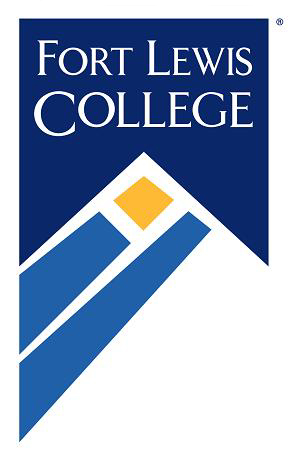 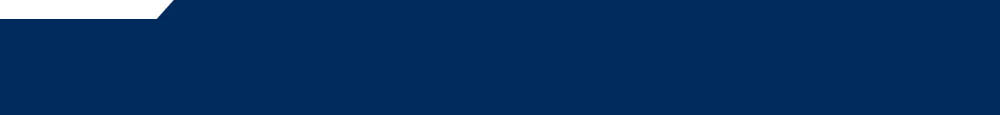 About Me
Born in Missoula, MT, grew up in Olympia, WA
Lived in MT, WA, CA, MI, HI, MO, NZ, CO
Education:
BS in Mathematics from Harvey Mudd College (1991)
Ph.D. in Industrial and Operations Engineering from The University of Michigan (2002)
Teaching:
Twelve years at FLC
Core:  Business Statistics and Operations Management
Electives:  Local Business, Project Management, Business Analytics
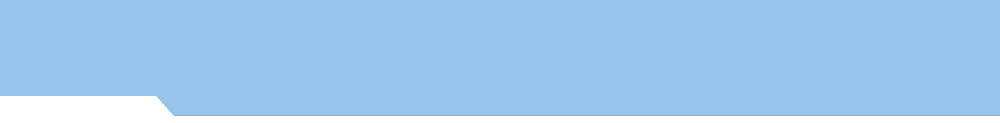 Three Curriculum Phases/Four Years
General Education from the liberal arts core
Freshman and Sophomore
~40 credits
School of Business Administration (SOBA) core
Sophomore, Junior and Senior
~45 credits
SOBA Electives
Junior and Senior
~19 credits
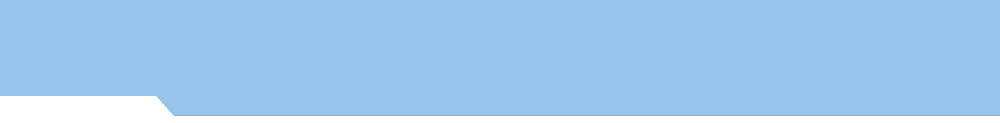 SOBA Options
Business Administration/Management
International Business
Tourism and Hospitality Management
Engineering Management
Business Analytics (coming soon)

Within each option exist opportunities for internships and study abroad.
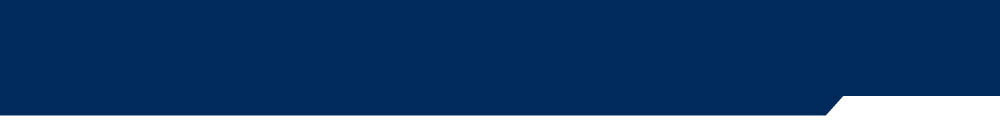 How to graduate in four years?
120 credits required to graduate.
8 semesters in 4 years.
120/8 = 15 credits (4 or 5 of the right classes) per semester.
Pass Excel in each class the first time!
Right classes?  Follow degree map, good advising.
Summer classes:  
Catch up.
Get ahead.
Travel Abroad?  Classes count towards degree!
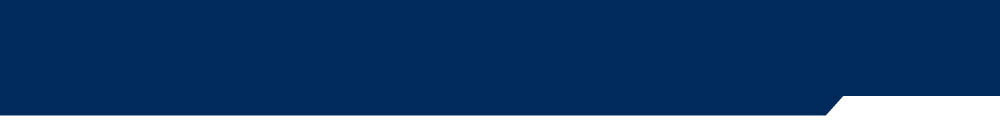 How to excel in class?
Attend class every day.
Do the homework and the reading.
Don’t wait to get help.
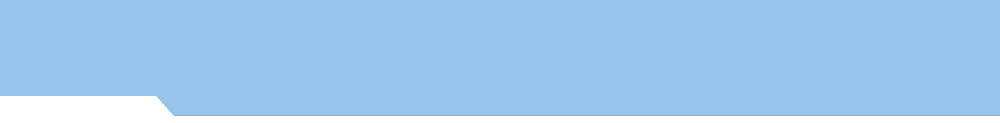 Questions?
My contact info:
email: huggins_e@fortlewis.edu
phone: (970) 382-6912
text: 970 946-9077
office: EBH 158
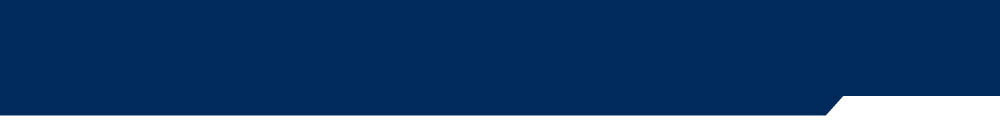 You are never too old to learn…
http://www.youtube.com/watch?v=lKUx_R9ofN8